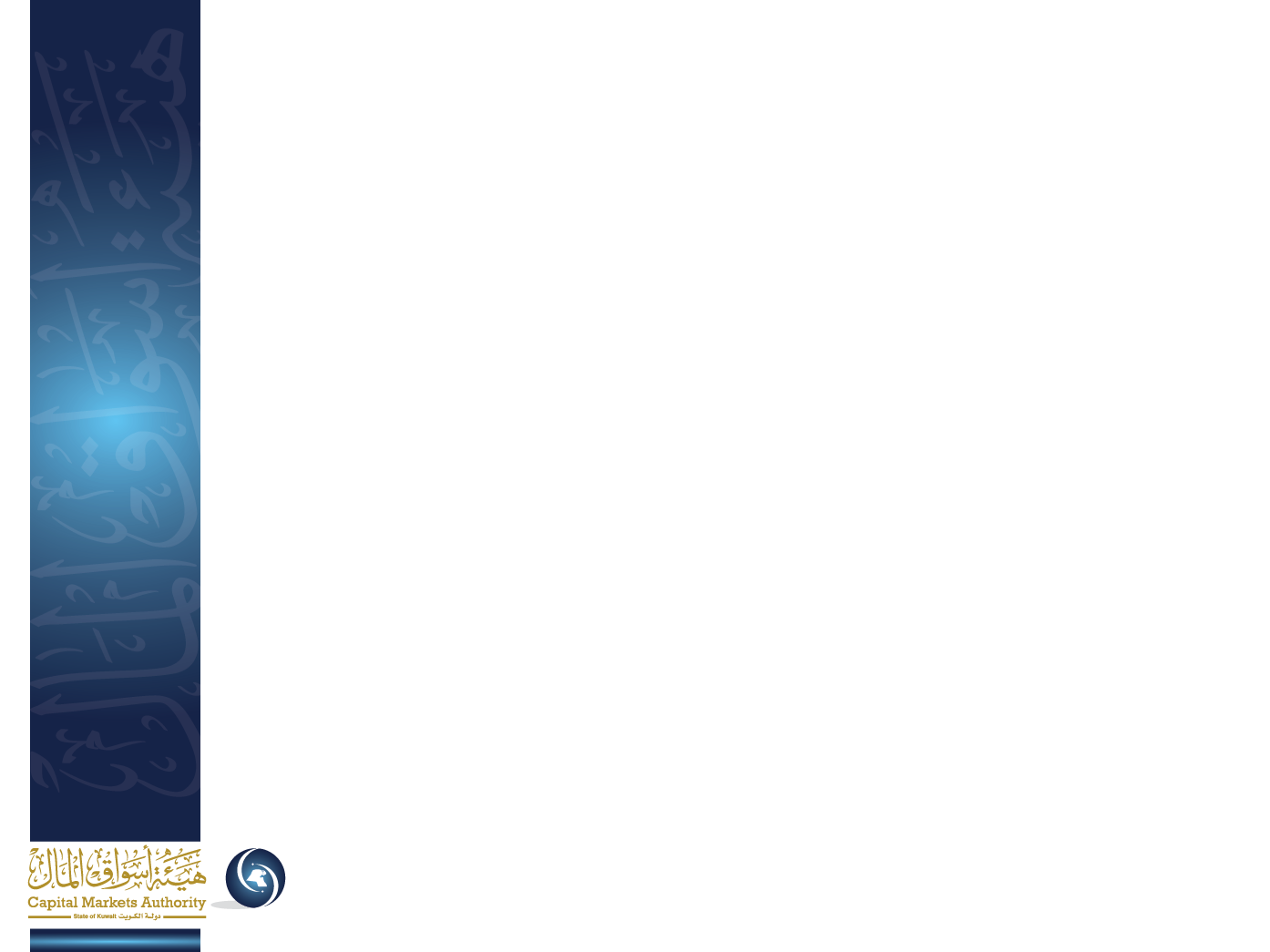 ورشة عمل
تعليمات هيئة أسواق المال
بشأن نسبة التداول المسموح بها 
للمسيطر على شركة مدرجة في بورصة الأوراق المالية
إدارة الاندماج والاستحواذ
03/02/2015
قائمة البنود التي سيتم عرضها بورشة العمل:
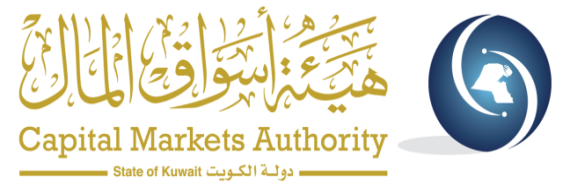 الأحكام العامة والتعريفات.
نسبة الشراء المسموح بها للمسيطر.
نسبة البيع المسموح بها للمسيطر.
الأسئلة الأكثر تكراراً.
التطبيقات.
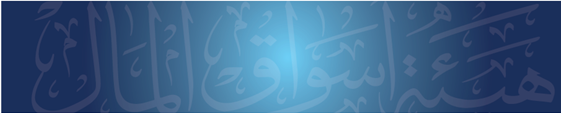 F.S.
2
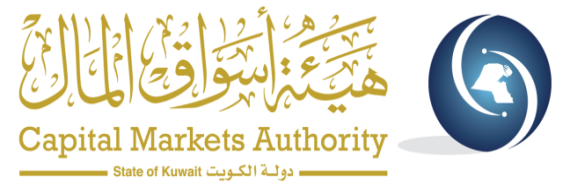 أولاً: 
الأحكام العامة والتعريفات
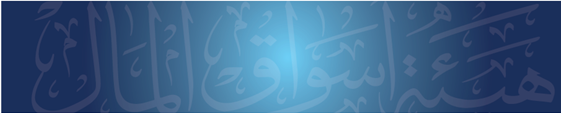 F.S.
3
أسباب تنظيم عملية تداول المسيطر:
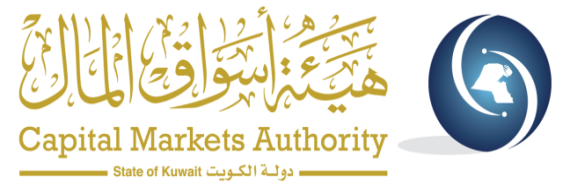 معالجة وضع المجاميع المسيطرة ما قبل صدور القانون رقم 7 لسنة 2010  أو المسيطر الذي سبق له تقديم استحواذ أثناء سريان القانون المذكور.

معالجة حالة الحظر التام على عملية شراء المسيطر لأسهم الشركات المدرجة، وحالة السماح الشامل لعملية بيع المسيطر لأسهم الشركات المدرجة.

إعطاء المسيطر حق تداول بالسهم.
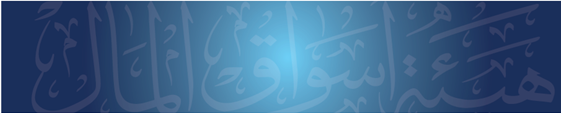 F.S.
4
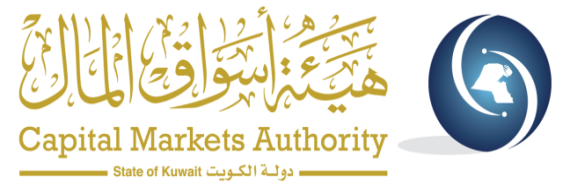 تسري أحكام تعليمات هيئة أسواق المال بشأن نسبة التداول المسموح بها للمسيطرعلى الملكيات التـي تزيد على 30% من الأسهم المتمتعة بحق التصويت لشركة مدرجة في بورصة الأوراق المالية.
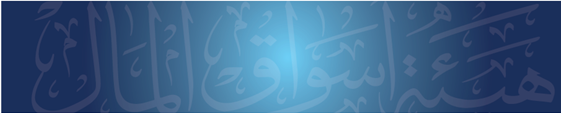 F.S.
5
من هو المسيطر؟:
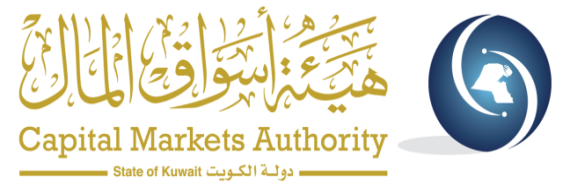 المسيطر: أي شخص، سواءً كان طبيعياً أو اعتبارياً، تحققت لديه نسبة السيطرة على شركة مدرجة في بورصة الأوراق المالية.
السيطرة: أي وضع أو اتفاق أو ملكية أسهم (سواءً كانت ملكية فردية أو ملكية من خلال أطراف تابعة أو متحالفة) تزيد عن 30% من الأسهم المتمتعة بحق التصويت لشركة مدرجة في بورصة الأوراق المالية.

تحقق السيطرة وانطباق الاستحواذ الإلزامي:
30% +
25%
0%
تحقق السيطرة
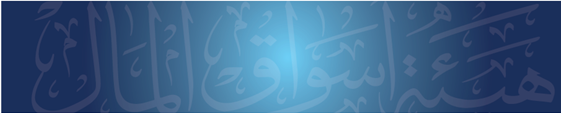 F.S.
6
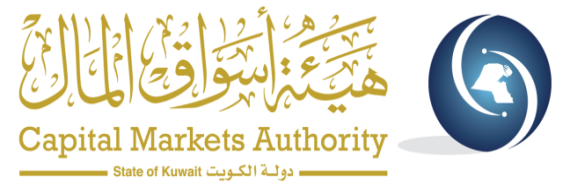 ثانياً: 
نسبة الشراء المسموح بها للمسيطر
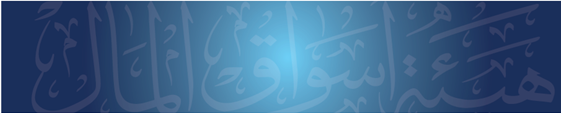 F.S.
7
الملكيات التي تزيد عن 30% إلى 50%:
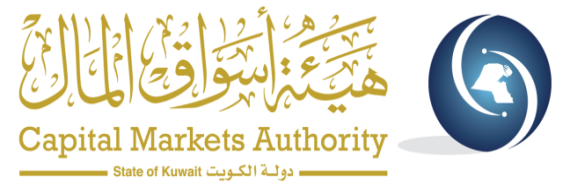 يجوز للمسيطرعلى شركة مدرجة في بورصة الأوراق المالية زيادة ملكيته في رأس المال بشكل تدريجي سنوياً بنسبة شراء 2% من رأس مال الشركة:
2%+
50%+
30%+
تُعد الشركة محل العرض تابعة للمسيطر
تحقق السيطرة
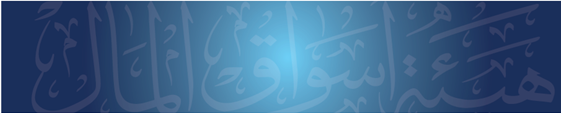 F.S.
8
الملكيات التي تزيد عن 50%:
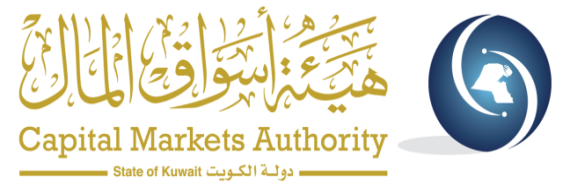 يجوز للمسيطرعلى شركة مدرجة في بورصة الأوراق المالية زيادة ملكيته في رأس المال بشكل تدريجي سنوياً بنسبة شراء 5% من رأس مال الشركة:
+5%
50%+
75%
100%
شركة تابعة للمسيطر
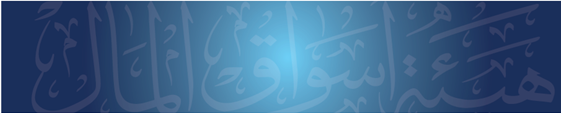 F.S.
9
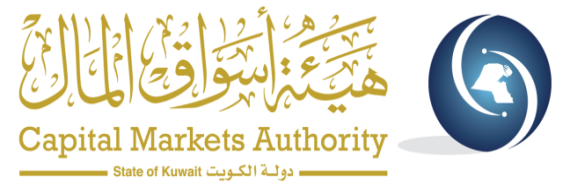 على المسيطر تعبئة النموذج "بشأن تداول المسيطرعلى شركة مدرجة في بورصة الأوراق المالية" والمرفق بالتعليمات قبل تحقق المصلحة وتقديم النموذج للهيئة في حال رغب في زيادة ملكيته.
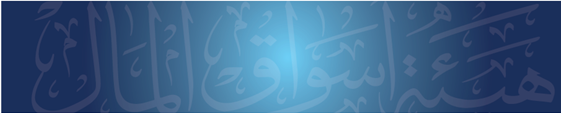 F.S.
10
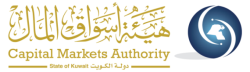 F.S.
11
آلية احتساب الزيادة:
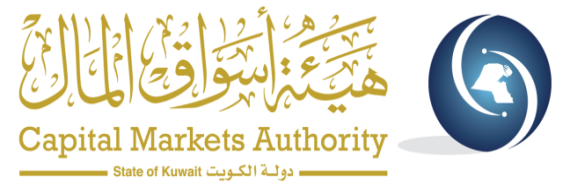 تحتسب نسبة الزيادة بناءً على السنة الميلادية (1 يناير إلى 31 ديسمبر).
نسبة الزيادة تشمل أي عملية شراء مباشرة أو غير مباشرة من قبل الشركات التابعة أو الأطراف المتحالفة.
يلتـزم المسيطر بالنسبة المحددة بخلاف الأسهم التي تم بيعها في تلك السنة الميلادية، بما لا يتجاوز الـ 2% للملكية التي لا تزيد عن 30% إلى 50%، وبما لا يتجاوز الـ 5% للملكيات التي تزيد عن 50%.
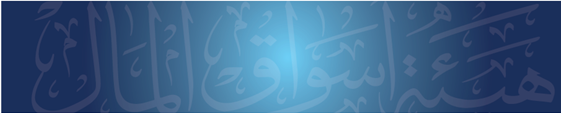 F.S.
12
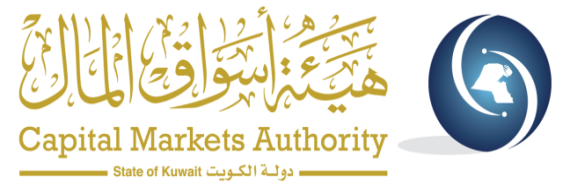 مثال: 

يكون لدى الطرف المسيطر نسبة 35% من أسهم شركة مدرجة، فإذا قام ببيع جزء من ملكيته ولنفتـرض 2% يكون لديه الحق بشراء 2% فقط ليكون 35%، وليس 4% أي ما قام ببيعه مضافاً إليه النسبة المسموح بها سنوياً.
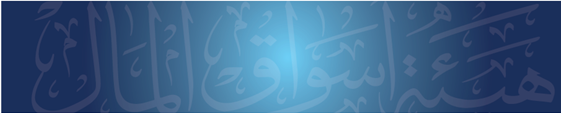 F.S.
13
تجاوز نسبة الشراء المسموح بها:
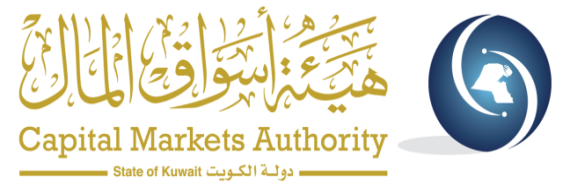 يلتـزم المسيطر بتقديم عرض استحواذ إلزامي في حال تجاوز نسبة شراء الأسهم المسموحة له وذلك طبقاً لأحكام القانون رقم 7 لسنة 2010.
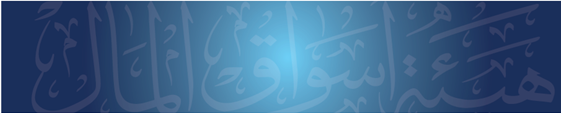 F.S.
14
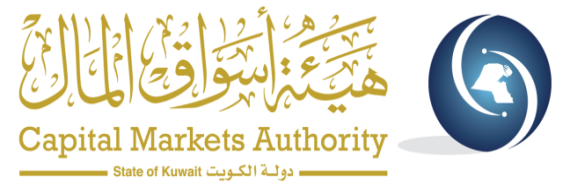 ثالثاً: 
نسبة البيع المسموح بها للمسيطر
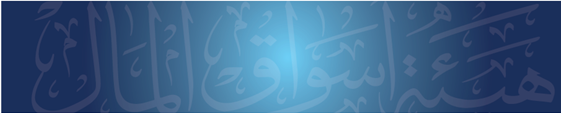 F.S.
15
الملكيات التي تزيد عن 30% إلى 50%:
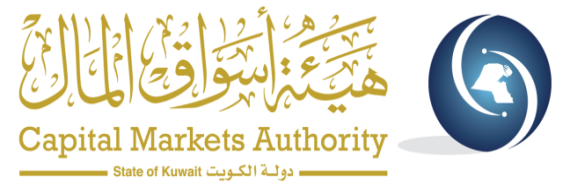 يجوز للمسيطرعلى شركة مدرجة في بورصة الأوراق المالية بيع ملكيته في رأس المال بشكل تدريجي سنوياً بنسبة بيع 2% من رأس مال الشركة:
2%+
50%
30% +
تُعد الشركة محل العرض تابعة للمسيطر
تحقق السيطرة
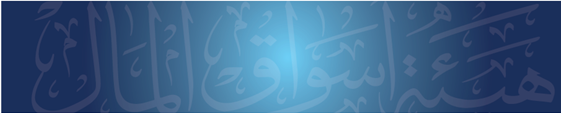 F.S.
16
الملكيات التي تزيد عن 50%:
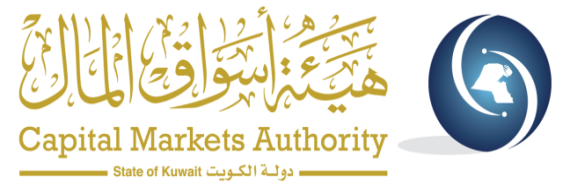 يجوز للمسيطرعلى شركة مدرجة في بورصة الأوراق المالية بيع ملكيته في رأس المال بشكل تدريجي سنوياً بنسبة بيع 5% من رأس مال الشركة:
+5%
50%+
75%
100%
شركة تابعة للمسيطر
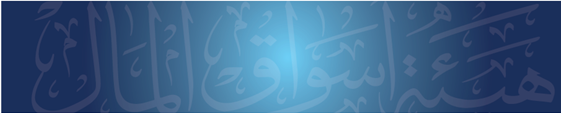 F.S.
17
آلية احتساب البيع:
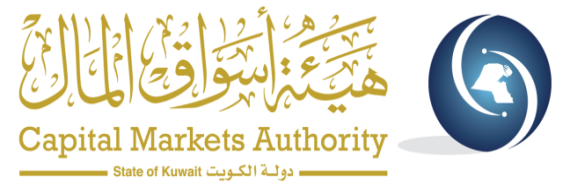 تحتسب نسبة البيع بناءً على السنة الميلادية (1 يناير إلى 31 ديسمبر).
يلتزم المسيطر بالنسبة المحددة بخلاف الأسهم التي تم شراؤها في تلك السنة الميلادية، بما لا يتجاوز الـ 2% للملكية التي لا تزيد عن 30% إلى 50%، وبما لا يتجاوز الـ 5% للملكية التي تزيد عن 50%.
نسبة البيع تشمل أي عملية بيع مباشرة أو غير مباشرة من قبل الشركات التابعة أو الأطراف المتحالفة.
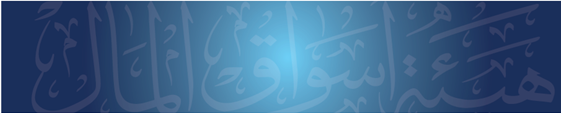 F.S.
18
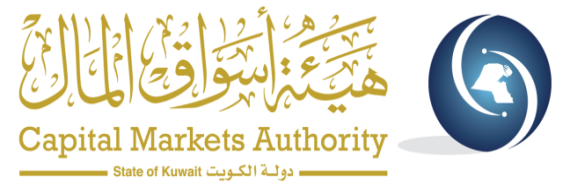 مثال:
يكون لدى الطرف المسيطر نسبة 35% من أسهم شركة مدرجة، فإذا قام بشراء أسهم الشركة ولنفتـرض 2% يكون لديه الحق ببيع 2% فقط ليكون 35%، وليس 4% أي ما قام بشرائه مضافاً إليه النسبة المسموح بها سنوياً.
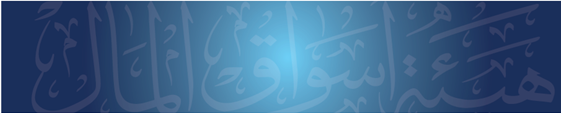 F.S.
19
تجاوز نسبة البيع المسموح بها:
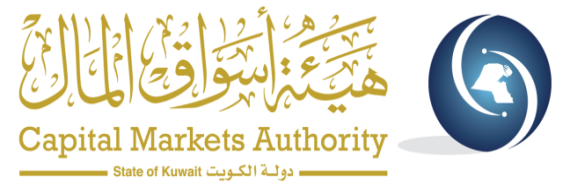 يلتزم المسيطر بالإفصاح عن عملية البيع في حال تجاوز نسبة بيع الأسهم المسموحة له من خلال مراسلة الهيئة وتعبئة النموذج"بشأن تداول المسيطر على شركة مدرجة في بورصة الأوراق المالية" قبل تحقق المصلحة وتقديم النموذج للهيئة، بالإضافة إلى الإعلان عنه في الموقع الإلكتروني لبورصة الأوراق المالية.
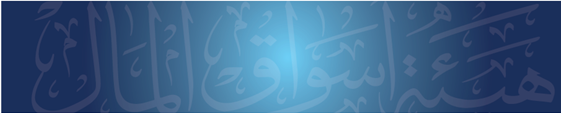 F.S.
20
أحكام الإفصاح:
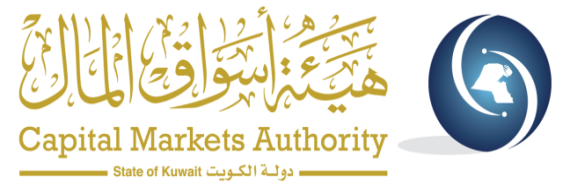 للأطراف المسيطرة حق التداول مباشرة في بورصة الأوراق المالية، وعلى تلك الأطراف الالتزام بأحكام الإفصاح المنصوص عليها في الفصل العاشر من اللائحة التنفيذية للقانون رقم (7) لسنة 2010، كما تلتزم بالتعليمات الصادرة عن الهيئة وذلك عند الإفصاح عن نسبة التداول، ومراعاة الالتزام بالتعليمات الخاصة بتنظيم التعامل في الأوراق المالية لأعضاء مجلس الإدارة وأعضاء الجهاز التنفيذي وغيرهم من الأشخاص المطلعين في الشركات المساهمة، على أن يتضمن الإفصاح الآتي:
الإفصاح عن النسبة التي تم تداولها.
الإفصاح عن الشركات التابعة والأطراف المتحالفة.
إجمالي النسبة المتبقية للمسيطر المسموح له بالتداول خلال السنة الميلادية.
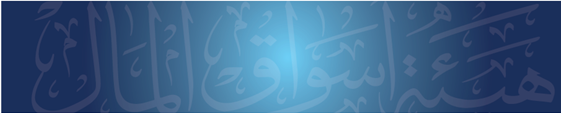 F.S.
21
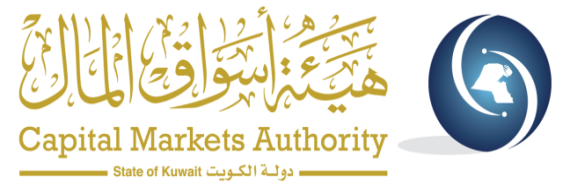 رابعاً: 
الأسئلة الأكثر تكراراً
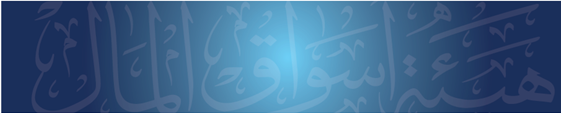 F.S.
22
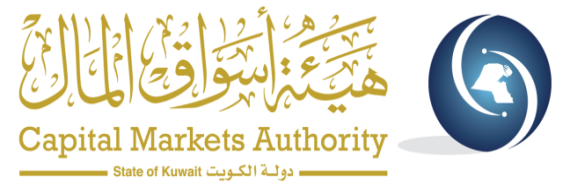 هل تنطبق التعليمات على المسيطر الذي حصل على نسبة السيطرة قبل صدور القانون رقم 7 لسنة 2010؟
نعم، تنطبق التعليمات فقط على المسيطر: 

الذي سبق له تقديم استحواذ أثناء سريان القانون رقم 7 لسنة 2010. 
الذي حصل على نسبة السيطرة قبل صدور القانون المذكور أعلاه.

مع التأكيد بأن هذه التعليمات لا تعد من الاستثناءات على العرض الإلزامي الواردة في المادة (74) من القانون المذكور.
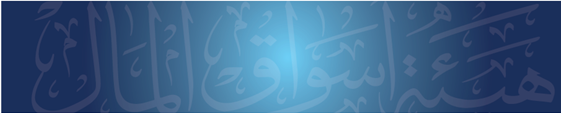 F.S.
23
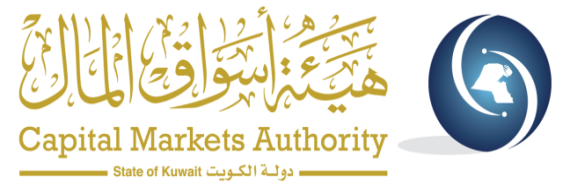 هل سيتم الإعلان عن الإفصاحات الخاصة بتداول المسيطر؟
يلتـزم المسيطر بتقديم نموذج بشأن تداول المسيطر على شركة مدرجة في بورصة الأوراق المالية، ولا يتم الإعلان عن الإفصاحات الخاصة بتداول المسيطر إلا في الحالات التالية: 
الإعلان عن زيادة ملكية المسيطر وتجاوز نسبة الشراء المسموح بها له، الملزمة بتطبيق أحكام العرض الإلزامي على الحالة. 
الإعلان عن تجاوز نسبة البيع المسموح بها للمسيطر من خلال تعبئة النموذج قبل تحقق المصلحة، وذلك لحماية حقوق الأقلية من تخارج المسيطر بشكل مفاجئ من الشركة. 
علماً بأن الهيئة تحتفظ بسرية المعلومات لديها وذلك لمنع الشائعات التي قد تضر بصغار المساهمين.
F.S.
24
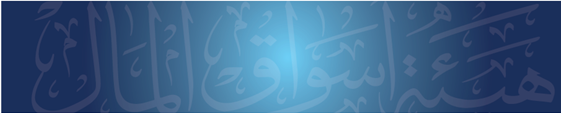 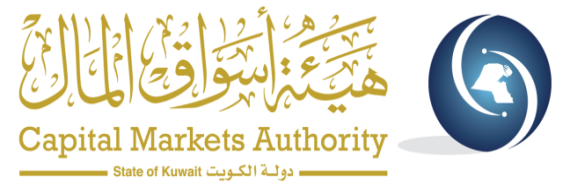 هل يحق للمسيطر التداول من ضمن نسبة التداول المسموحة له؟
للمسيطر حق الشراء وحق البيع بحسب نسب الشراء أو نسب البيع المسموحة له كلٌ على حدة، على أن يتم تعبئة النموذج الخاص وذلك عند طلب ممارسة حق البيع أو حق الشراء بشكل منفصل.
ولا يعطى المسيطر الحق بالتداول من ضمن مدى للتداول، ولكن يحق للمسيطر الشراء والبيع بحسب النسبة المحددة له، وليس بحسب المجموع الإجمالي لعمليات التداول، إذ إن المدى ما بين نسب الشراء والبيع لا يعتبر مجالاً للتداول.
حيث نصت التعليمات على أن يقوم المسيطر بالالتزام بالنسبة المحددة بخلاف الأسهم التي تم شراؤها أو بيعها في تلك السنة الميلادية.
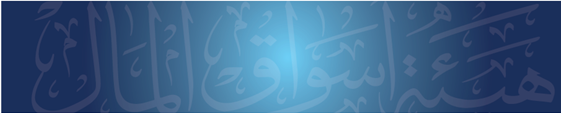 F.S.
25
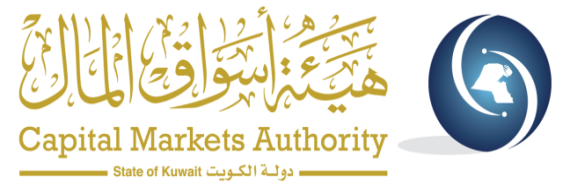 مثال: مسيطر يملك 60% من رأس مال الشركة في بداية السنة الميلادية، فإنه يحق للمسيطر القيام بالتالي:
شراء 5% من رأس مال الشركة، بحيث تكون ملكية المسيطر 65% كحد أقصى، ومن ثم يتم تطبيق شروط الاستحواذ الإلزامي في حال تجاوز نسبة الملكية عن 65%.
         أو
2. بـيـع 5% كحد أقصى ومن ثم يتم الإفصاح عن أي تجاوز في نسبة البيع.             ولكن في حال تم البيع قبل أن يمارس المسيطر حق الشراء، فإن أدنى نسبة ملكية من بداية السنة الميلادية ستكون هي أساس نسبة الشراء في حال رغبة المسيطر أن يمارس حقهُ بالشراء.
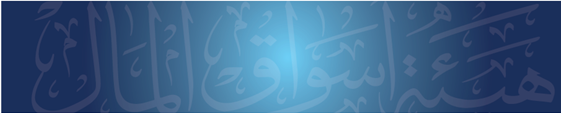 F.S.
26
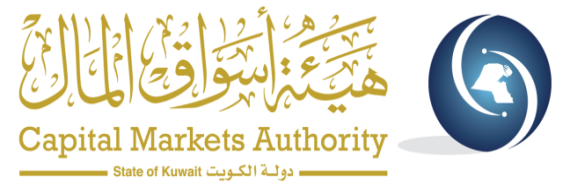 هل يحق للمسيطر التقدم بطلب شراء أو بيع لكامل النسبة المسموحة له في بداية العام الميلادي، وتنفيذ العمليات خلال السنة المالية؟ 

لا مانع من تقديم المسيطر النموذج وطلب شراء إجمالي النسبة المسموحة له بالشراء والتصرف في تلك النسبة المسموحة، على أن لا يتعدى تلك النسبة المحددة في التعليمات خلال السنة الميلادية وأن يلتزم المسيطر بأحكام الإفصاح المنصوص عليها في الفصل العاشر من اللائحة التنفيذية للقانون رقم 7 لسنة 2010.
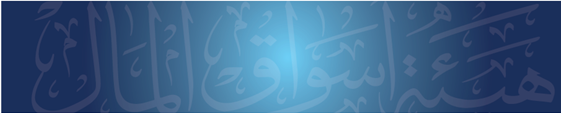 F.S.
27
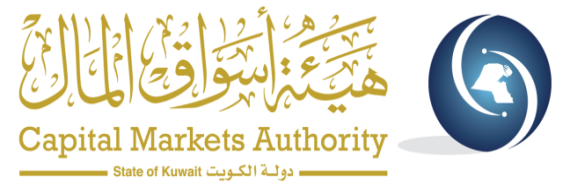 هل تنطبق التعليمات على المسيطر الذي يمتلك نسبة 29.9% من رأس مال شركة مدرجة في بورصة الأوراق المالية؟ 



لا تنطبق هذه التعليمات على المسيطر الذي يمتلك نسبة 29.9% من رأس مال الشركة، ويتعين على المسيطر المبادرة بتقديم عرض استحواذ إلزامي على بقية أسهم الشركة محل العرض، وذلك عند شرائه لنسبة تزيد عن 30% من الشركة المدرجة، وذلك بحسب ما ورد في أحكام العرض الإلزامي في اللائحة التنفيذية للقانون رقم 7 لسنة 2010 وتعليمات هيئة أسواق المال بشأن "إجراءات عمليات الاستحواذ الإلزامي".
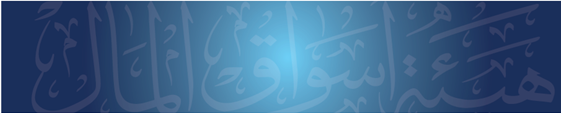 F.S.
28
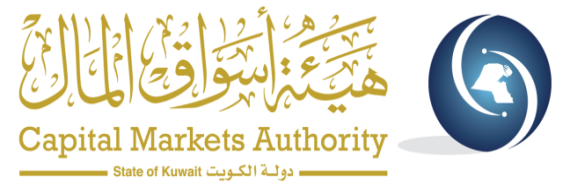 خامساً: 
التـطـبـيـقـات
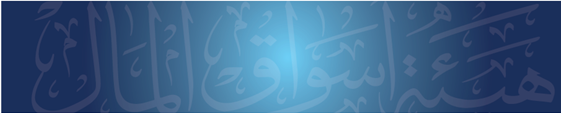 F.S.
29
مثال 1: مسيطر يمتلك 52%، قد قام بشراء 5% وبيع 5%
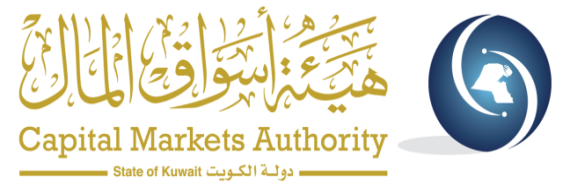 الإجراء:
الإفصاح من خلال تعبئة النموذج عن زيادة نسبة الملكية، بحد أقصى 5% من رأس مال الشركة محل العرض. 
الإفصاح من خلال تعبئة النموذج عن تجاوز نسبة البيع، بحد أقصى 5% من رأس مال الشركة محل العرض، وذلك قبل وصول ملكية المسيطر لنسبة 47% من رأس مال الشركة. 
في حال قام المسيطر بعملية البيع أولاً وأصبحت نسبته أقل من 50%، فإنه يتعين على المسيطر شراء نسبة 2% فقط، كونه دخل في حيز نطاق تطبيق نسبة شراء / بيع 2% للملكية التي تزيد عن 30%  إلى 50%.
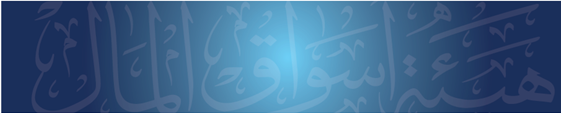 F.S.
30
مثال 2: مسيطر يمتلك 31%، قد قام بشراء 2% وبيع 2%
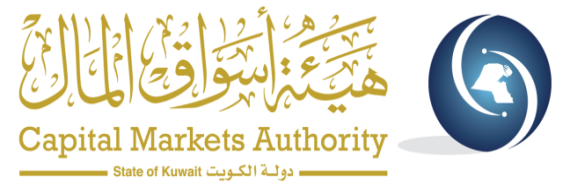 الإجراء:
الإفصاح من خلال تعبئة النموذج عن زيادة نسبة الملكية، بحد أقصى 2% من رأس مال الشركة محل العرض. 
الإفصاح من خلال تعبئة النموذج عن تجاوز نسبة البيع، بحد أقصى 1% من رأس مال الشركة محل العرض، وذلك قبل وصول ملكية المسيطر لدون الـ 30% من رأس مال الشركة. 
*في حال قام المسيطر بعملية البيع أولاً فإن نسبة ملكيته أصبحت أقل من 30%، بالتالي لا تنطبق عليه التعليمات المشار إليها. وإن قام بشراء 2%، فستطبق عليه أحكام العرض الإلزامي.
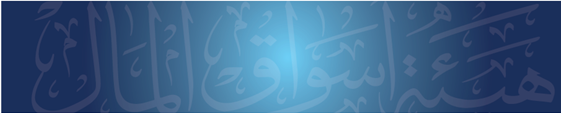 F.S.
31
مثال 3: مسيطر يمتلك 49%، قد قام بشراء 2% وبيع 2%
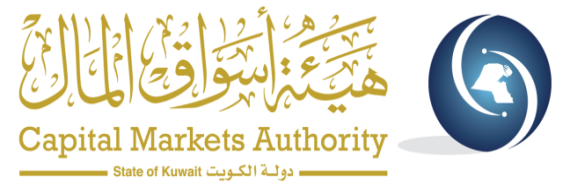 الإجراء:
الإفصاح من خلال تعبئة النموذج عن زيادة نسبة الملكية، بحد أقصى 2% من رأس مال الشركة محل العرض. 
الإفصاح من خلال تعبئة النموذج عن تجاوز نسبة البيع، بحد أقصى 2% من رأس مال الشركة محل العرض، على أن تحتسب نسبة الزيادة من بداية السنة الميلادية.

علماً أنه بعد عملية الشراء لا تنطبق أحكام التعليمات للملكيات التي تفوق الـ 50% على المسيطر إلا بعد انتهاء السنة الميلادية وتقديم نموذج جديد.
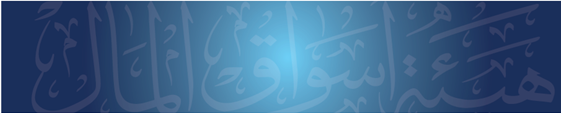 F.S.
32
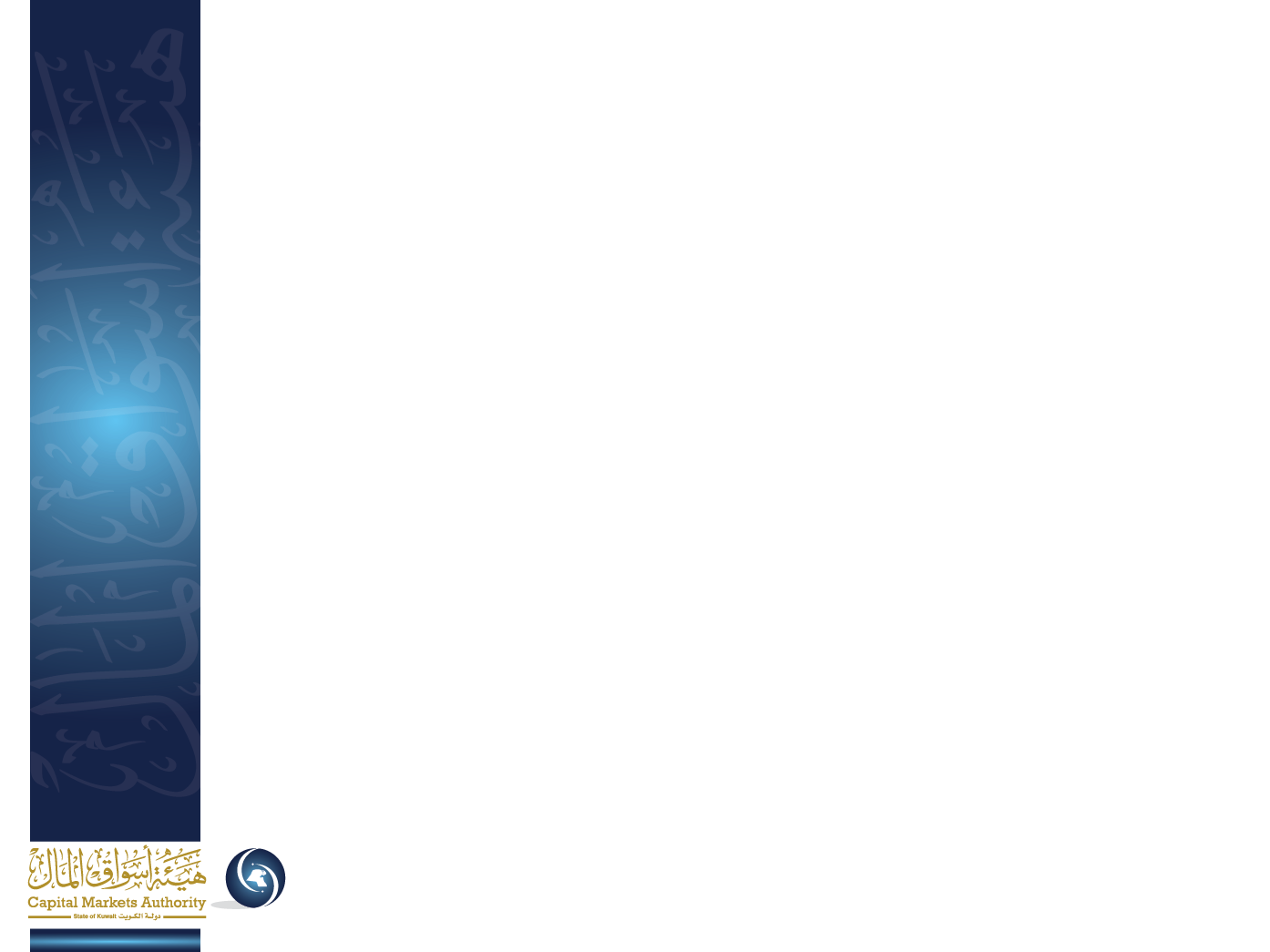 شــكــراً